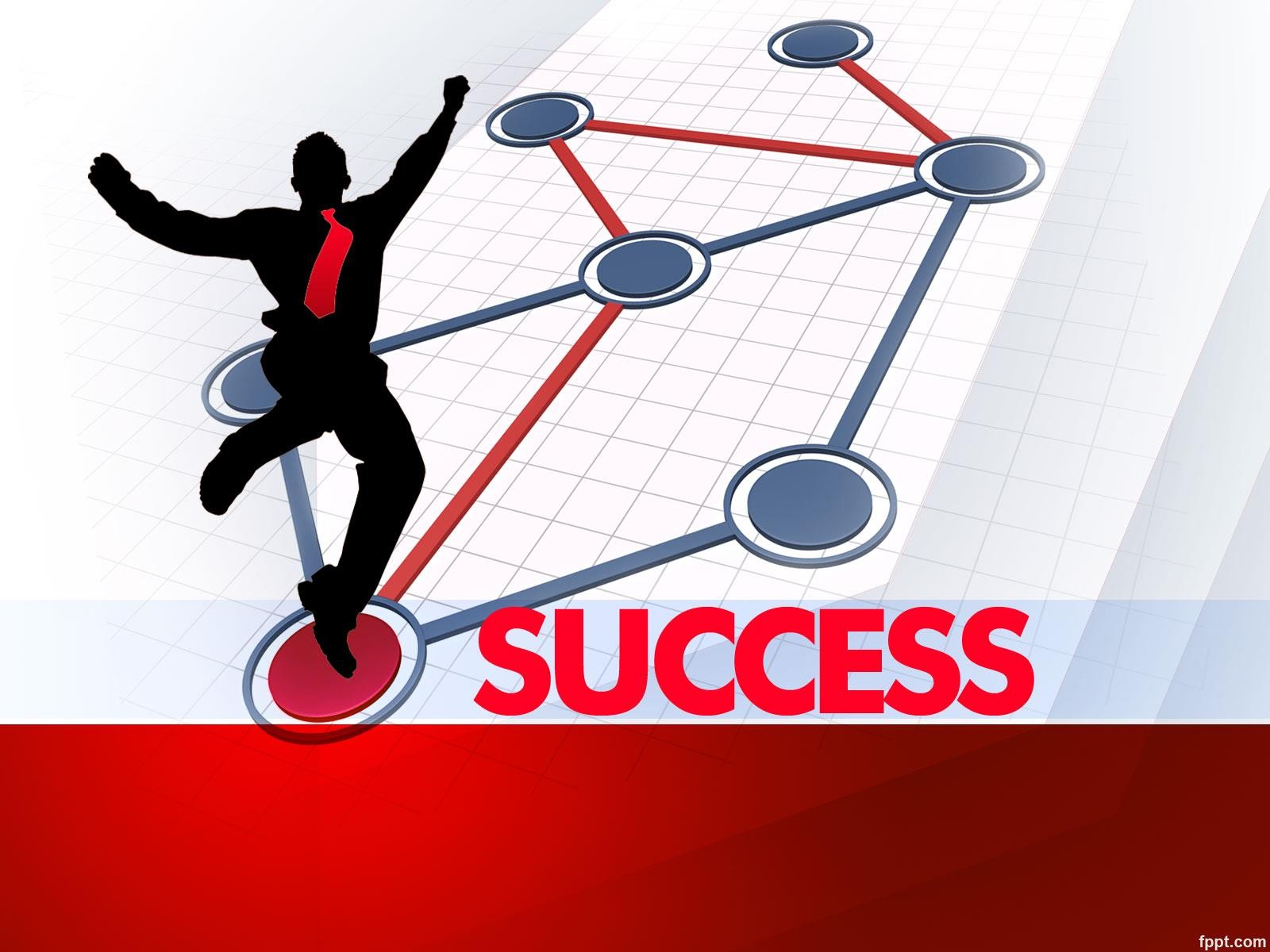 PASAR PELAYANAN KESEHATAN
Pokok Bahasan
Konsep Pasar
Karakteristik Pelayanan Kesehatan
Pasar Pelayanan Kesehatan  dan Era Globalisasi
Syarat Pokok Pelayanan Kesehatan
Pasar..???
Tempat terjadinya transaksi jual beli  yang dilakukan oleh penjual dan  pembeli yang terjadi pada suatu  waktu dan tempat tertentu
Ajang pertemuan antara dunia usaha  dengan masyarakat konsumen
Pasar..???
Pada umumnya, suatu transaksi  jual beli melibatkan produk/barang,  atau jasa, dengan uang sebagai alat  transaksi pembayaran yang sah dan  disetujui	oleh kedua belah pihak
Pasar..???
Pasar tidak harus berupa tempat,  tetapi suatu institusi yang menjadi  ajang operasi kekuatan – kekuatan  yang menentukan harga
Apakah pelayanan  kesehatan termasuk  ke dalam pasar...???
Komponen Pasar
Ada pembeli
Ada penjual
Ada barang/jasa yang diperjualbelikan
Ada tempat/sarana penjualan
Ada alat tukar
Karakteristik Pelayanan Kesehatan
Intangibility
Inseparability
Inventory
Inkonsistensi
Intangibility
Tidak berwujud
Pelayanan kesehatan tidak bisa dinilai  oleh panca indera
Konsumen tidak bisa memegang, melihat,  mendengar, mencium pelayanan  kesehatan
Pelayanan kesehatan berbentuk jasa,  hanya bisa dirasakan
Inseparability
Tidak bisa dipisahkan
	Produksi dan konsumsi pelayanan  kesehatan terjadi secara simultan  (bersama)
Tindakan yang dilakukan oleh dokter  pada saat yang sama digunakan  oleh pasien
Inventory
Tidak bisa disimpan
Pelayanan kesehataan tidak bisa  disimpan untuk digunakan pada saat  dibutuhkan oleh pasien nantinya
Pelayanan kesehatan dibutuhkan  pada saat seseorang sakit
Inkonsistensi
Tidak konsisten/bervariasi
Komposisi dan kualitas pelayanan  kesehatan yang diterima oleh pasien  berbeda-beda, bervariasi
Walaupun penyakitnya sama, belum tentu  jenis pelayanan kesehatan yang diterima  oleh pasien juga sama
Pasar Pelayanan Kesehatan  dan Era Globalisasi
Saat ini Indonesia dan negara-negara  lainnya akan menghadapi MEA  (Masyarakat Ekonomi ASEAN)
Akan berpengaruh terhadap industri-  industri perdagangan dan layanan jasa,  termasuk kesehatan
Pasar Pelayanan Kesehatan  dan Era Globalisasi
Dalam menghadapi era globalisasi,  berbagai tantangan akan dihadapi oleh  pelayanan kesehatan
Pasar pelayanan kesehatan harus bersaing  untuk mendapatkan loyalitas dari  konsumennya
Harus selalu memberikan pelayanan  prima=pelayanan sesuai standar
Syarat Pokok Pelayanan Kesehatan
Tersedia dan berkesinambungan
Dapat diterima dengan wajar
Mudah dicapai
Mudah dijangkau
Bermutu
a. Tersedia dan Berkesinambungan
Semua jenis pelayanan kesehatan  yang dibutuhkan oleh masyarakat  tidak sulit ditemukan, dan selalu ada  setiap saat	dibutuhkan
Tidak menyulitkan masyarakat yang  membutuhkan
b. Dapat Diterima dengan Wajar
Pelayanan kesehatan tidak bertentangan  dengan keyakinan dan kepercayaan  masyarakat
Pelayanan kesehatan yang bertentangan  dengan adat istiadat, kebudayaan,  keyakinan dan kepercayaan masyarakat  bukanlah suatu pelayanan kesehatan  yang baik
c. Mudah Dicapai
Pelayanan kesehatan mudah dicapai oleh  masyarakat dari sudut jarak/lokasi
Perlu adanya pengaturan distribusi  sarana kesehatan
Pelayanan kesehatan yang hanya  terkonsentrasi di daerah perkotaan saja  bukanlah pelayanan kesehatan yang baik
d. Mudah Dijangkau
Pelayanan kesehatan mudah dijangkau  oleh masyarakat dari sudut biaya
Harus dapat diupayakan agar biaya  pelayanan kesehatan sesuai dengan  kemampuan ekonomi masyarakat
e. Bermutu
Pelayanan kesehatan harus memberikan  pelayanan yang berkualitas sesuai dengan  kebutuhan pelanggan dan standar  pelayanan kesehatan
Merupakan modal utama dalam  persaingan di era globalisasi
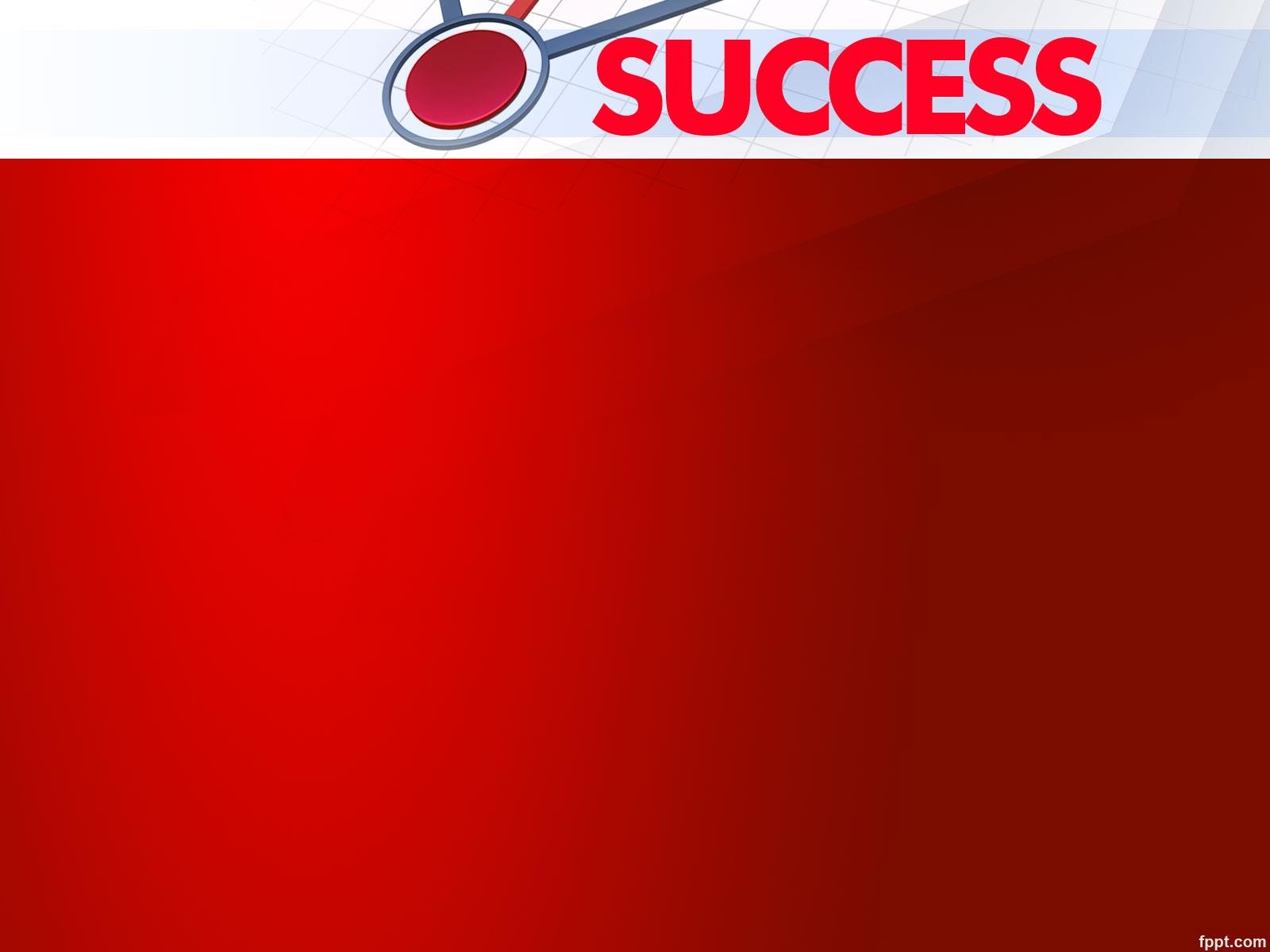 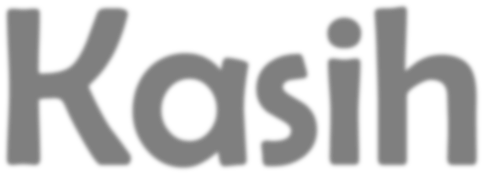 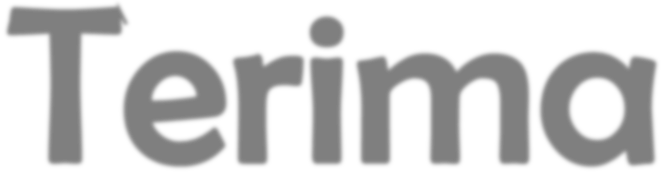 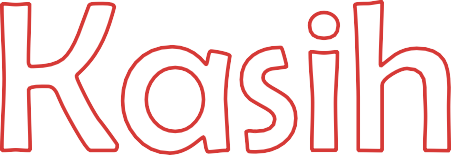 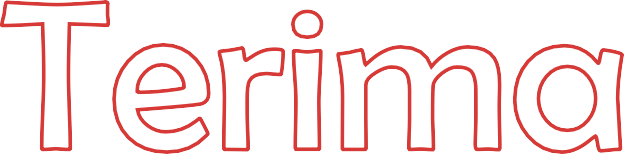